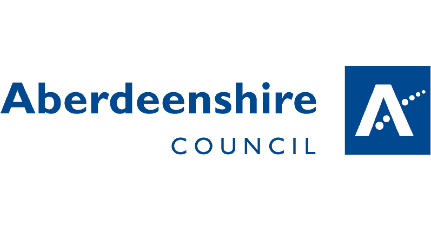 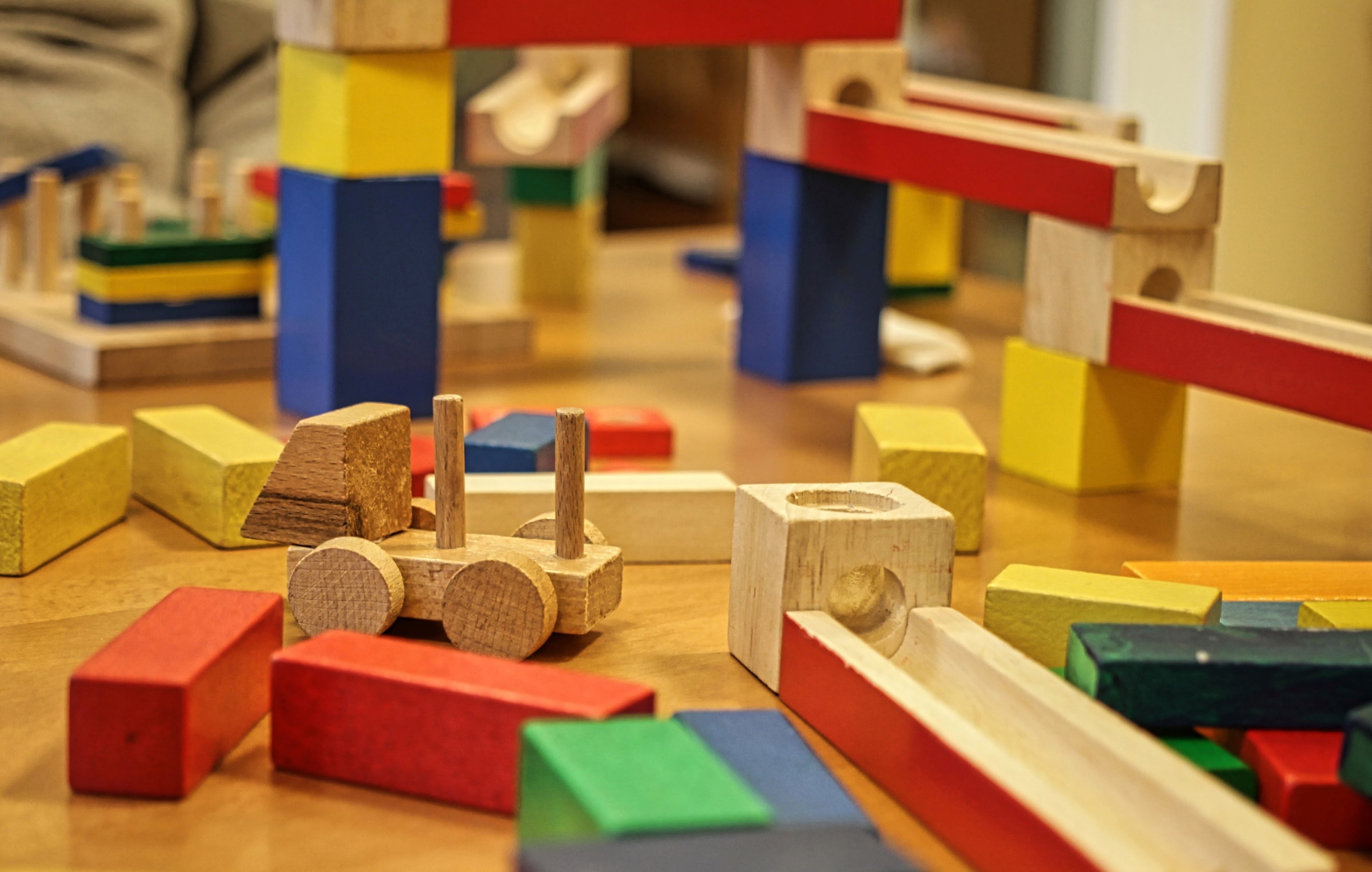 Детский caдДети в возрасте 3 или 4 лет, имеют право, примерно, на 30 часов в неделю бесплатного раннего обучения, (ясли) или ухода за детьми Форма заявки на места для детей младшего возраста (детский сад), на 2023-2024 г., будет доступна с понедельника ,23 января 2023 года, по пятницу, 3 февраля 2023 г. Чтобы подать заявку, нажмите на эту ссылку:https://www.aberdeenshire.gov.uk/social-care-and-health/childcare-and-early-learning/3-and-4-year-olds/
Если вам нужна помощь, обратитесь в местный детский caдили напишите по адресу earlyyears@aberdeenshire.gov.uk